Nobel Gemlik Otomotiv
İnsan Kaynakları Bölümü
Adnay Hatipoğlu
2021
İçerik
Önyargı
Önceden hüküm verme


Zihnin At Gözlüğü


Olumsuz Yargı
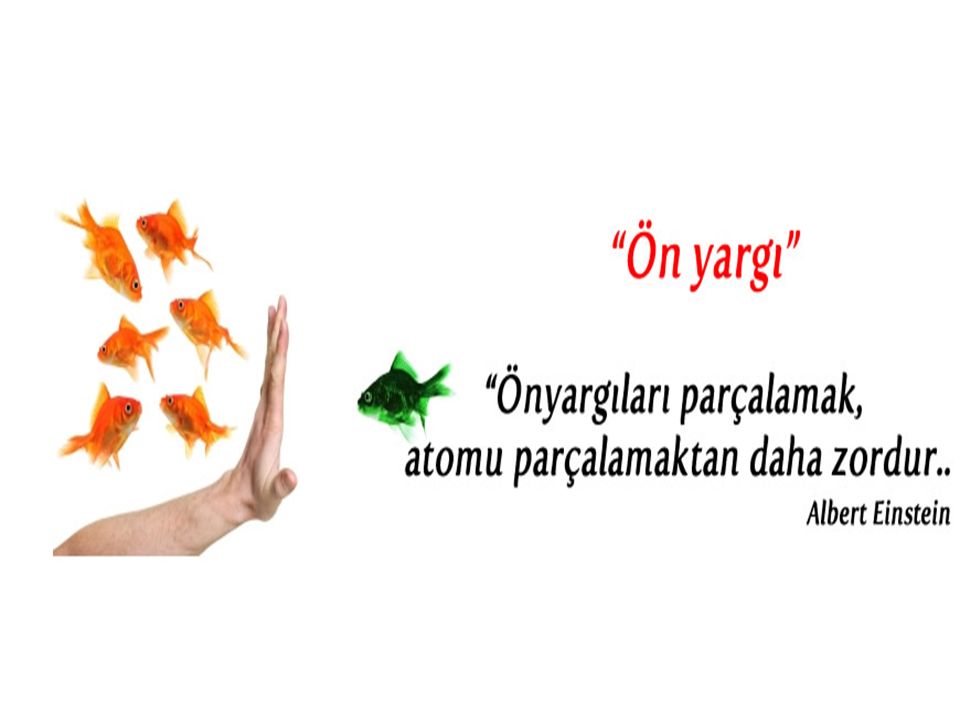 Önyargılı Davranırsak
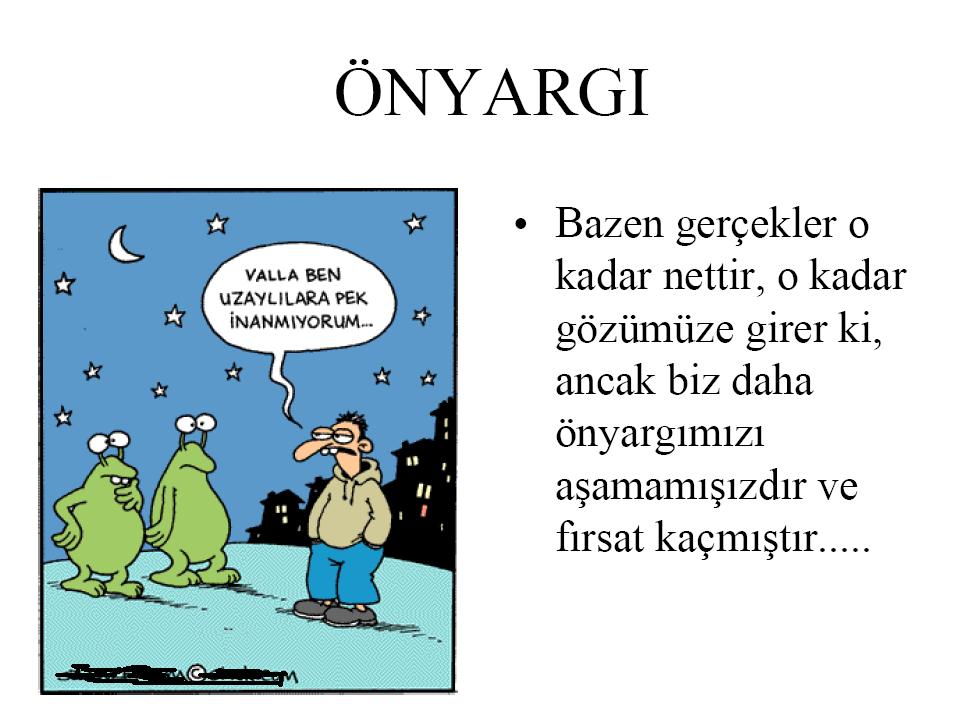 Bazen gerçekler o kadar nettir ki , ancak biz daha önyargımızı aşamamışızdır


Fırsatları kaçırmak 

Toplumda Ayrışma

İlişkilerde bozulma
Fırsat Ara
Kişi Kazan

Sınırları Yık

Gelecekteki Fırsatları Gör , Geçmişe Takılma

Değişim

Kendine Güven / Cesaret
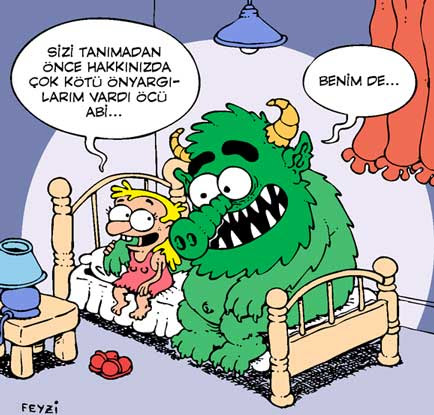 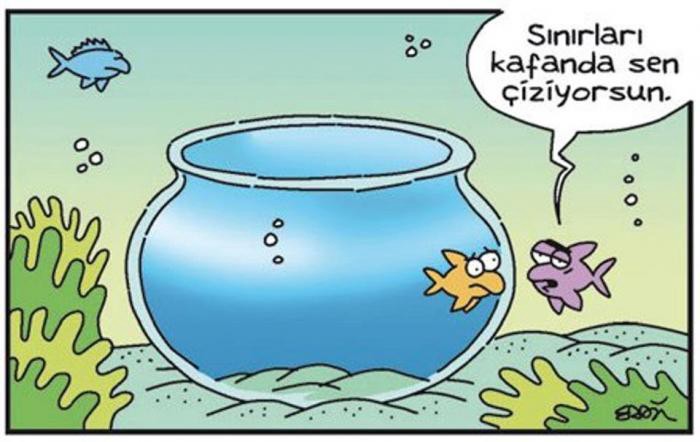 Benzetme Yap
Hayat Simidi

Empati / Yerine Koy
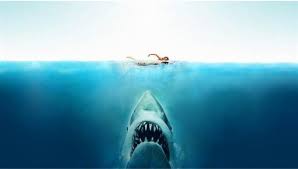 Ön yargı
Teşekkürler